35-4
These materials are by the Kongki Ka Project and are made available to you under the terms of the Creative Commons Attribution ShareAlike license 4.0.
You have permission to share and redistribute these materials in any format and to make reasonable revisions and adaptations of this translation, provided that:
You include the above licence and source information.
If you redistribute these materials or create derivatives, you must distribute your contributions under the same license as the original.
 
The Holy Bible, Berean Standard Bible, BSB is produced in cooperation with Bible Hub, Discovery Bible, OpenBible.com, and the Berean Bible Translation Committee. This text of God's Word has been dedicated to the public domain.
 
Tibetan text is from the Central Tibetan Bible translation by Central Asia Publishing. Used by permission.
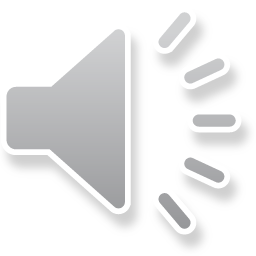 [Speaker Notes: Ch
35 Cure Leper…
1. Cure Leper - Mark 1:40-45 (Left Top)
2. The Centurion’s Faith - Luke 7:1-10; Matt 8:5-13 (Right Top)
3. The Widow’s Son - Luke 7:11-17 (Right Center)
4. Woman washes Jesus’ Feet - Luke 7:36-50 (Right Bottom)
5. Jesus’ relatives - Mark 3:20-35 (Left Bottom)
6. Calming the Storm - Matt 8:18-27 (left Center)]
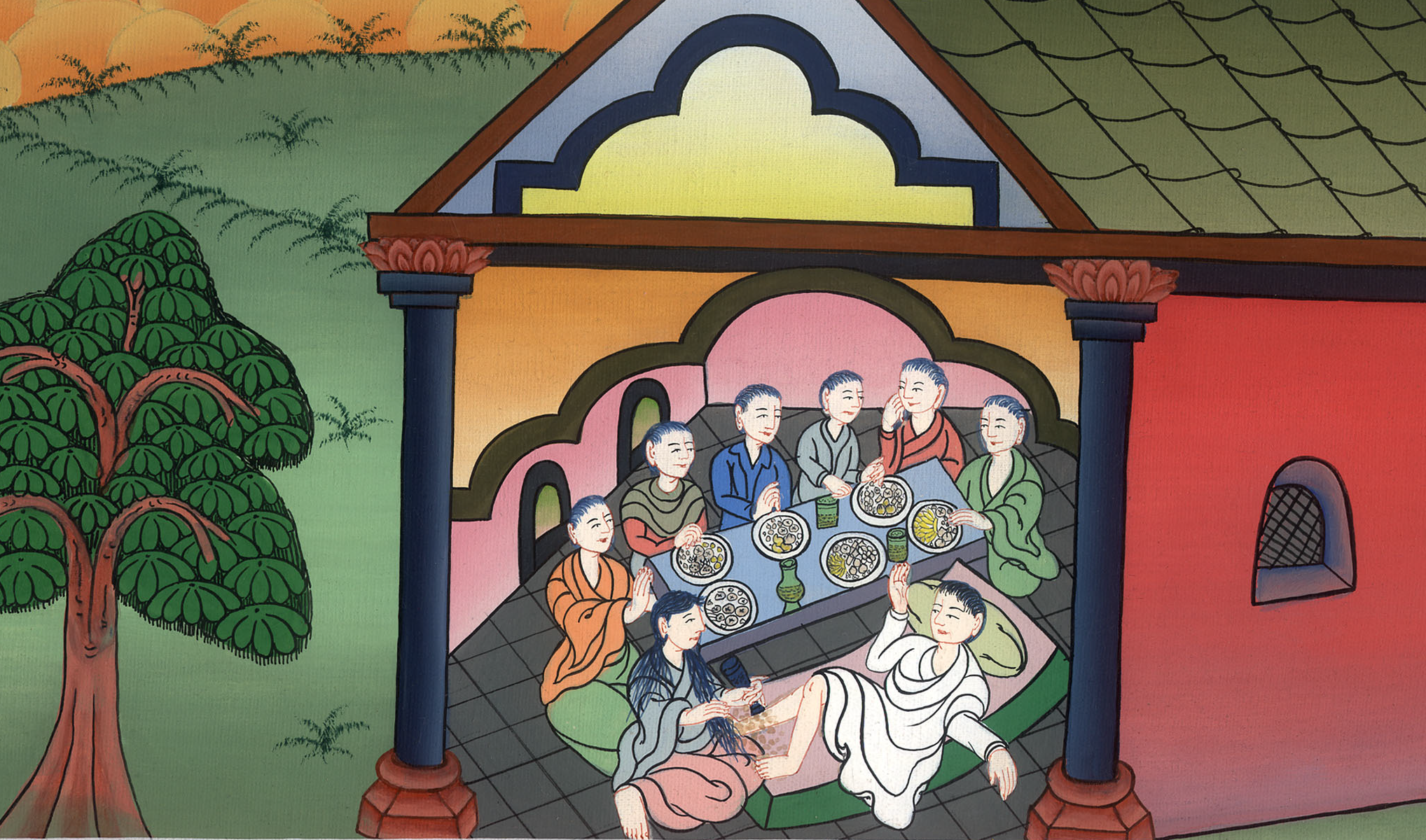 ལུ་ཀཱ 7
རིན་ཐང་ཆེ་བའི་སྤོས་ཆུ་བླུགས་པ།
Woman washes Jesus’ Feet - Luke 7:36-50
ལུ་ཀཱ 7
རིན་ཐང་ཆེ་བའི་སྤོས་ཆུ་བླུགས་པ།
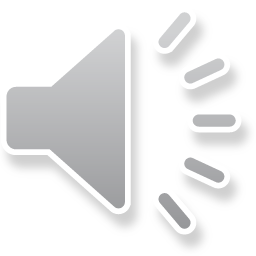 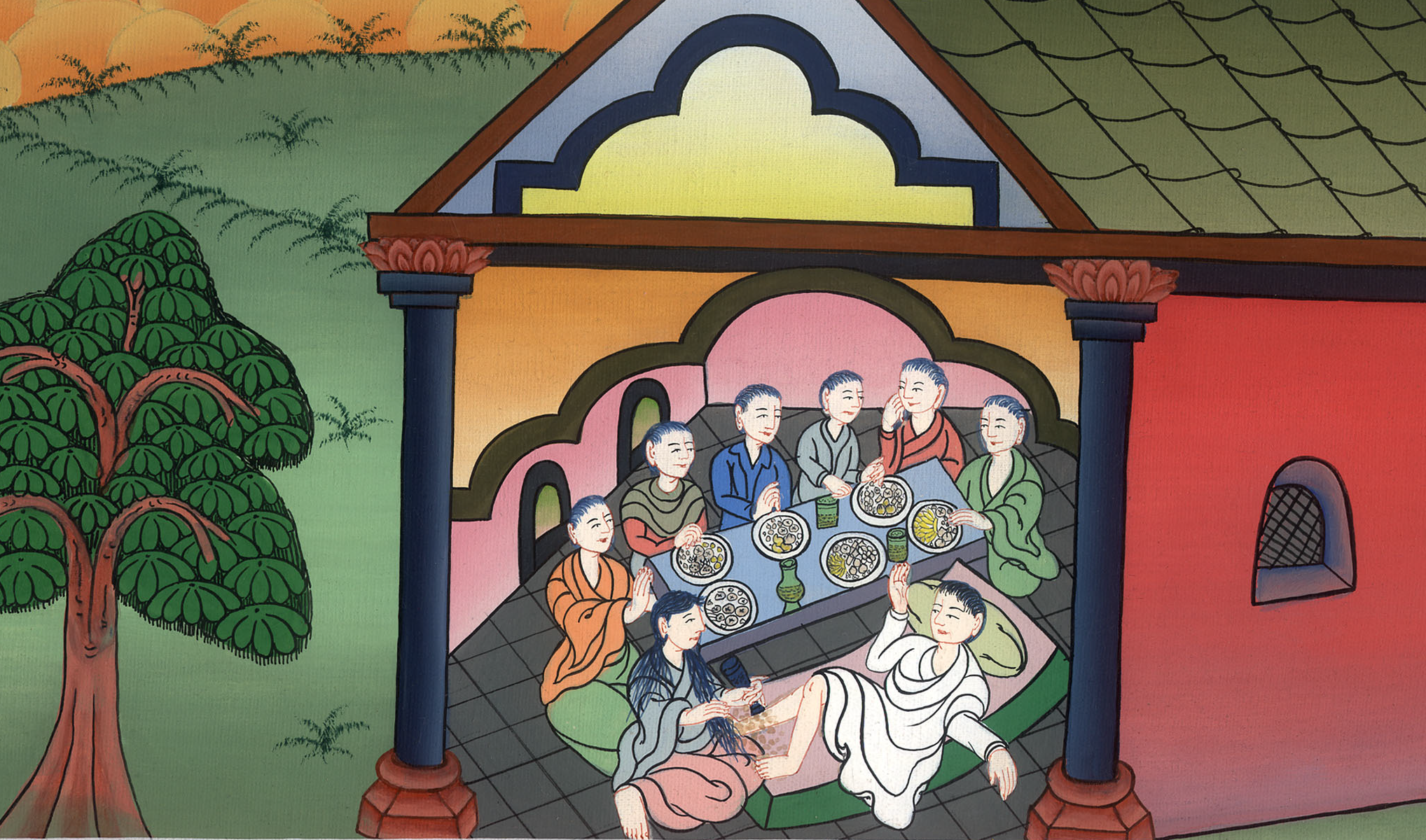 ལུ་ཀཱ 7
རིན་ཐང་ཆེ་བའི་སྤོས་ཆུ་བླུགས་པ།
This work is licensed under a Creative Commons Attribution-ShareAlike 4.0 International License
36Then one of the Pharisees invited Jesus to eat with him, and He entered the Pharisee’s house and reclined at the table.
36དེ་ཡང་ཕཱ་རུ་ཤི་པ་ཞིག་གིས་ཡེ་ཤུ་དྲངས་ཏེ་ཁོང་དེའི་ཁྱིམ་ལ་ཕེབས་ནས་ཉལ་ཁྲིར་བསྙེས་ཏེ་གསོལ་བ་བཞེས་སུ་བཞུགས།
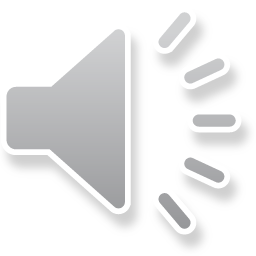 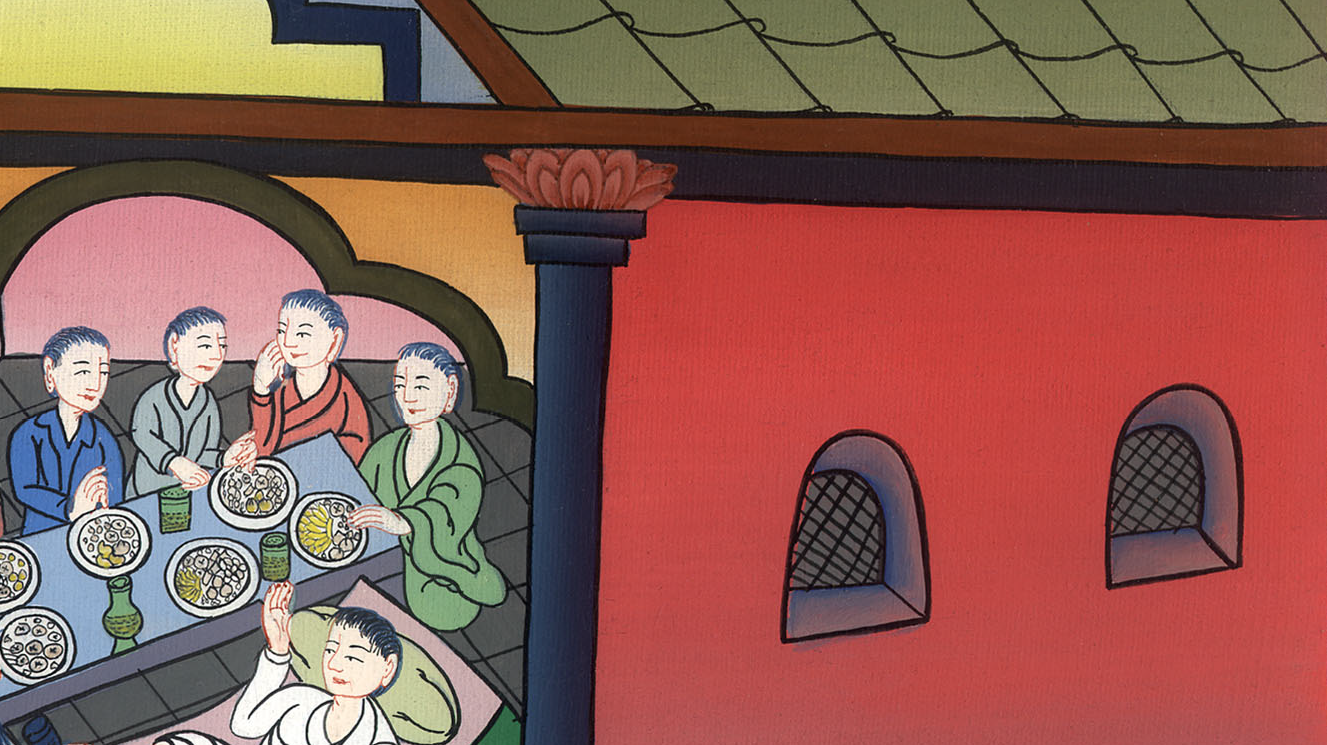 ལུ་ཀཱ 7:36
37When a sinful woman from that town learned that Jesus was dining there, she brought an alabaster jar of perfume.
37བུད་མེད་སྡིག་ཉེས་ཅན་ཞིག་གྲོང་ཁྱེར་དེར་ཡོད་དེ། ཁོ་མོས་ཡེ་ཤུ་ཕཱ་རུ་ཤི་པའི་ཁྱིམ་ལ་ཞལ་ལག་བཞེས་བཞིན་པར་ཤེས་ནས། སྤོས་ཆུ་གང་བའི་རྡོ་ཀ་མ་རུའི་བུམ་པ་ཞིག་ཁྱེར་ཡོང་བ་དང༌།
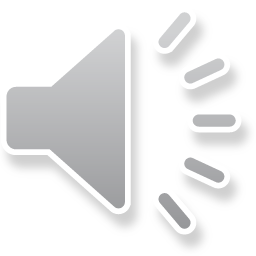 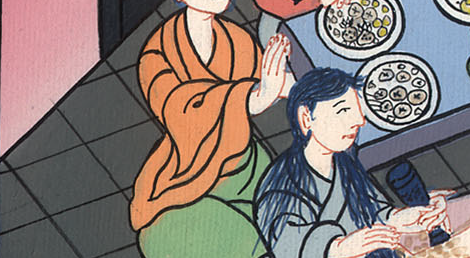 ལུ་ཀཱ 7:37
38As she stood behind Him at His feet weeping, she began to wet His feet with her tears and wipe them with her hair. Then she kissed His feet and anointed them with the perfume.
38ཁོང་གི་རྒྱབ་ཏུ་ཡེ་ཤུའི་ཞབས་དང་ཉེ་བར་ལངས་ནས་ངུ་བཞིན་བསྡད་པ་དང༌། ཁོ་མོའི་མིག་ཆུས་ཁོང་གི་ཞབས་རློན་པར་འགྱུར་ཏེ་རང་གི་སྐྲ་ཡིས་འཕྱིས་པ་དང༌། ཞབས་ལ་འོ་བྱས་ནས་སྤོས་ཆུ་བླུགས།
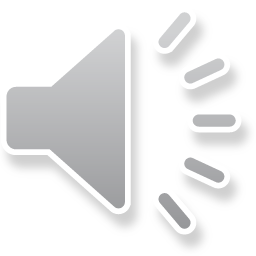 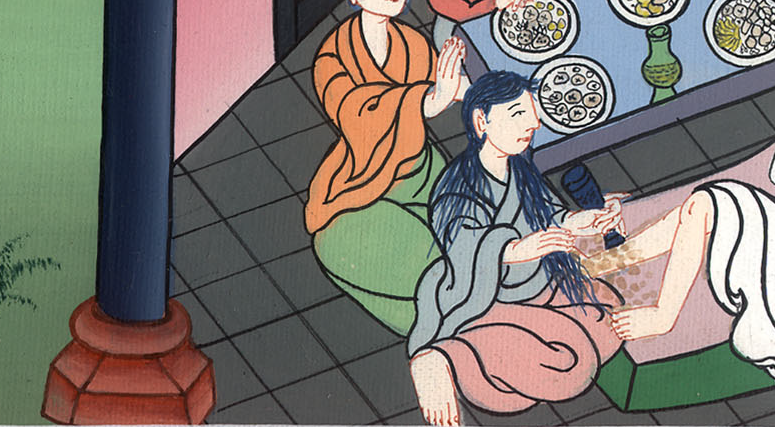 ལུ་ཀཱ 7:38
39When the Pharisee who had invited Jesus saw this, he said to himself, “If this man were a prophet, He would know who this is and what kind of woman is touching Him—for she is a sinner!”
39ད་ཁོང་གདན་འདྲེན་ཞུ་བའི་ཕཱ་རུ་ཤི་པས་དེ་མཐོང་ནས་མི་འདི་ལུང་སྟོན་པ་ཡིན་ན་ཁོང་ལ་རེག་པའི་བུད་མེད་འདི་སུ་དང་གང་འདྲ་ཞིག་ཡིན་པ་དང༌། སྡིག་ཉེས་ཅན་ཡིན་པར་མཁྱེན་གྱི་རེད་བསམས།
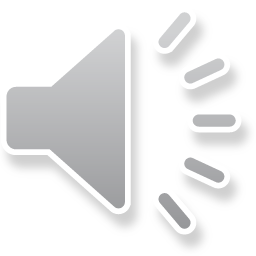 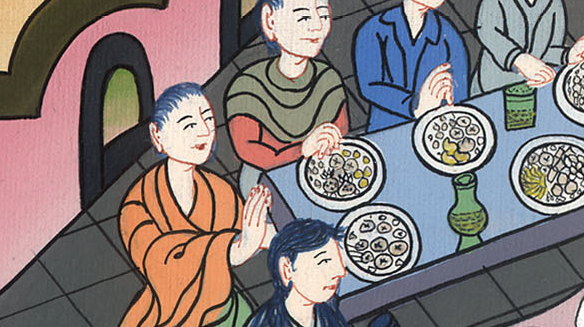 ལུ་ཀཱ 7:39
40But Jesus answered him, “Simon, I have something to tell you.”
“Tell me, Teacher,” he said.
40ལན་དུ་ཡེ་ཤུས་“སི་མོན། ངས་ཁྱེད་ལ་སྐད་ཆ་ཤོད་རྒྱུ་ཡོད་”ཅེས་གསུངས་པས་ཁོས་“སློབ་དཔོན་ལགས། གསུང་རོགས་གནང་”ཞེས་བཤད།
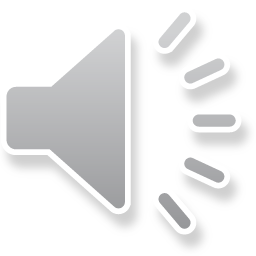 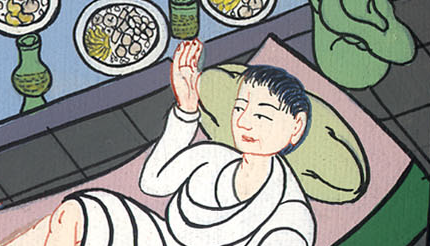 ལུ་ཀཱ 7:40
41“Two men were debtors to a certain moneylender. One owed him five hundred denarii, and the other fifty.
41ཡེ་ཤུས་“དངུལ་བུན་གཏོང་མཁན་ཅིག་ལ་བུ་ལོན་པ་གཉིས་ཡོད་དེ། གཅིག་ལ་དེ་ཎ་རིའི་དངུལ་སྒོར་ལྔ་བརྒྱ་དང༌། གཞན་ལ་དེ་ཎ་རིའི་དངུལ་སྒོར་ལྔ་བཅུའི་བུ་ལོན་ཡོད།
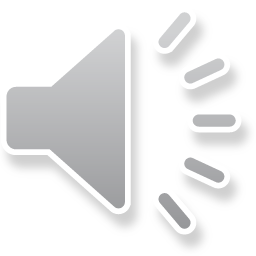 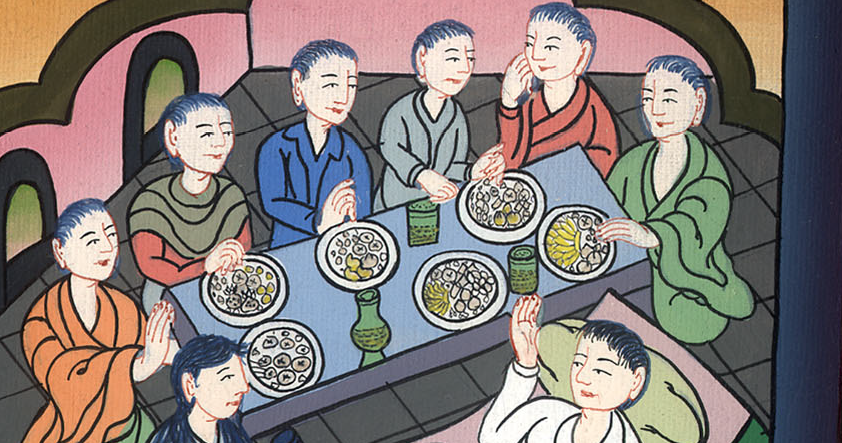 ལུ་ཀཱ 7:41
42When they were unable to repay him, he forgave both of them. Which one, then, will love him more?”
42བུ་ལོན་འཇལ་མ་ཐུབ་པས་བུན་བདག་གིས་ཁོ་ཚོ་གཉིས་ཀའི་བུ་ལོན་བསལ། ད་ཁོང་ལ་ལྷག་པར་གཅེས་པའི་བུ་ལོན་པ་སུ་ཡིན་”ཞེས་གསུངས།
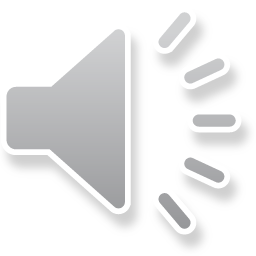 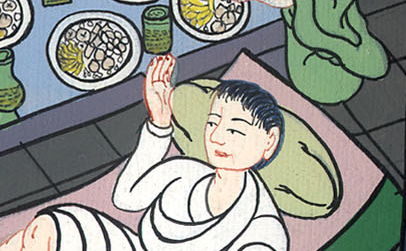 ལུ་ཀཱ 7:42
43“I suppose the one who was forgiven more,” Simon replied.
“You have judged correctly,” Jesus said.
43ལན་དུ་སི་མོན་གྱིས་“མང་པོ་བསལ་བ་དེས་ལྷག་པར་གཅེས་པར་བྱ་སྙམ་བྱུང་”ཞེས་སྨྲས་པ་དང༌། ཁོང་གིས་ཁོ་ལ་“ཁྱེད་ཀྱིས་ལེགས་པར་བཤད་”ཅེས་གསུངས།
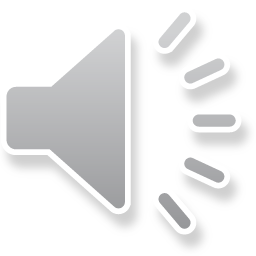 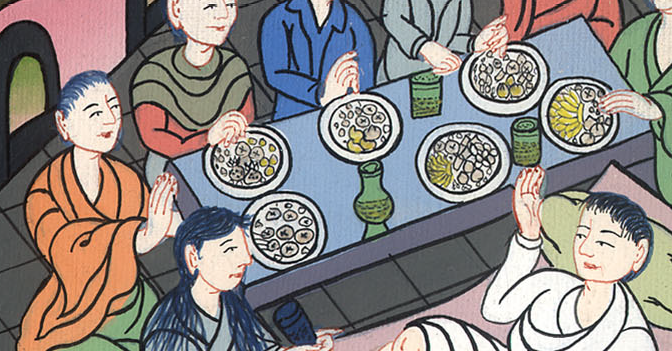 ལུ་ཀཱ 7:43
44And turning toward the woman, He said to Simon, “Do you see this woman? When I entered your house, you did not give Me water for My feet, but she wet My feet with her tears and wiped them with her hair.
44བུད་མེད་དེར་ཞལ་ཕྱིར་བསྐོར་ཏེ་ཁོང་གིས་སི་མོན་ལ་“ཁྱོད་ཀྱིས་བུད་མེད་འདི་མཐོང་ངམ། ང་ཁྱོད་ཀྱི་ཁྱིམ་དུ་ཡོང་བ་དང༌། ཁྱོད་ཀྱིས་ང་ལ་རྐང་པ་འཁྲུད་པའི་ཆུ་མ་སྟེར། འོན་ཀྱང་ཁོ་མོས་རང་གི་མིག་ཆུ་ཡིས་ངའི་རྐང་པ་བཀྲུས་ནས་སྐྲ་ཡིས་འཕྱིས།
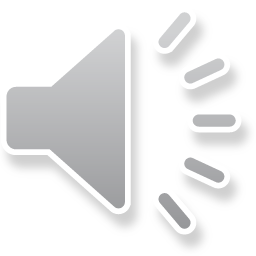 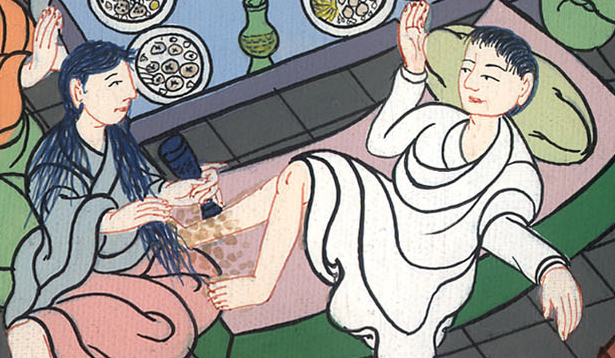 ལུ་ཀཱ 7:44
45You did not greet Me with a kiss, but she has not stopped kissing My feet since I arrived. 46You did not anoint My head with oil, but she has anointed My feet with perfume.
45ཁྱོད་ཀྱིས་ང་ལ་འོ་མ་བྱས། ང་སླེབས་ནས་ཁོ་མོས་ངའི་རྐང་པར་མུ་མཐུད་ནས་འོ་བྱས། 46ཁྱོད་ཀྱིས་ངའི་མགོར་སྣུམ་མ་བྱུགས། ཁོ་མོས་ངའི་རྐང་པར་སྤོས་ཆུ་བླུགས།
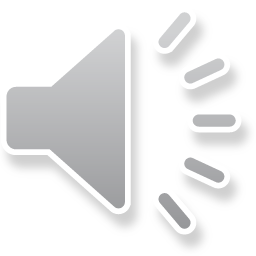 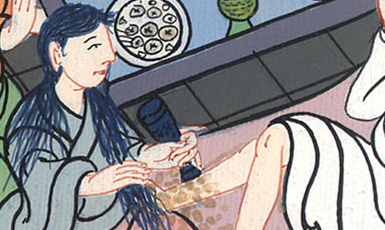 ལུ་ཀཱ 7:45,46
47Therefore I tell you, because her many sins have been forgiven, she has loved much. But he who has been forgiven little loves little.”
48Then Jesus said to her, “Your sins are forgiven.”
47དེའི་ཕྱིར་ངས་ཁྱོད་ལ་ཟེར་རྒྱུར། ཁོ་མོའི་སྡིག་ཉེས་མང་པོ་བསལ་ཟིན་པའི་རྐྱེན་གྱིས་མང་དུ་གཅེས། སྡིག་ཉེས་ཉུང་ངུ་བསལ་བ་དེས་ཉུང་ངུ་གཅེས་སོ་”ཞེས་གསུངས། 48དེ་ནས་ཁོང་གིས་ཁོ་མོར་“ཁྱེད་ཀྱི་སྡིག་ཉེས་བསལ་ཟིན་པ་ཡིན་”ཞེས་གསུངས་པ་དང༌།
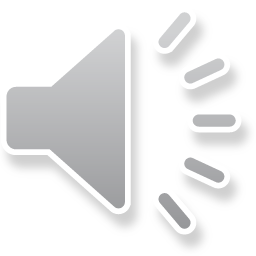 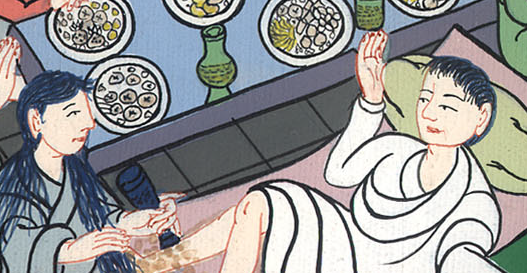 ལུ་ཀཱ 7:47,48
49But those at the table began to say to themselves, “Who is this who even forgives sins?”
49ཁོང་དང་གསོལ་བ་བཞེས་པའི་མི་རྣམས་གཅིག་གིས་གཅིག་ལ་“སྡིག་ཉེས་ཀྱང་སེལ་མཁན་འདི་སུ་ཡིན་”ཞེས་སྨྲས།
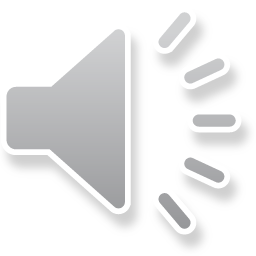 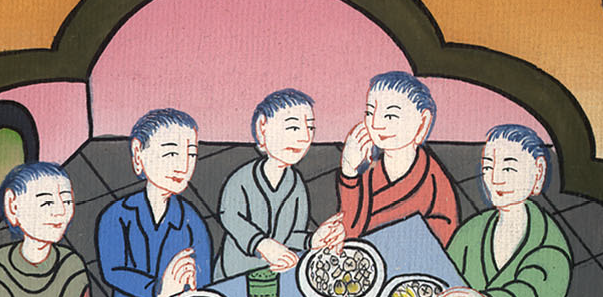 ལུ་ཀཱ 7:49
50And Jesus told the woman, “Your faith has saved you; go in peace.”
50ཡང་ཁོང་གིས་བུད་མེད་དེར་“ཁྱེད་ཀྱི་དད་པས་ཁྱེད་ཐར་ཟིན་པས་ཞི་བདེར་སོང་”ཞེས་གསུངས་སོ། །
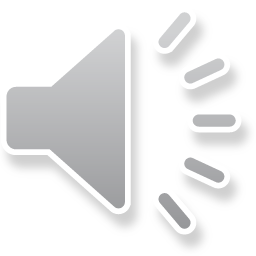 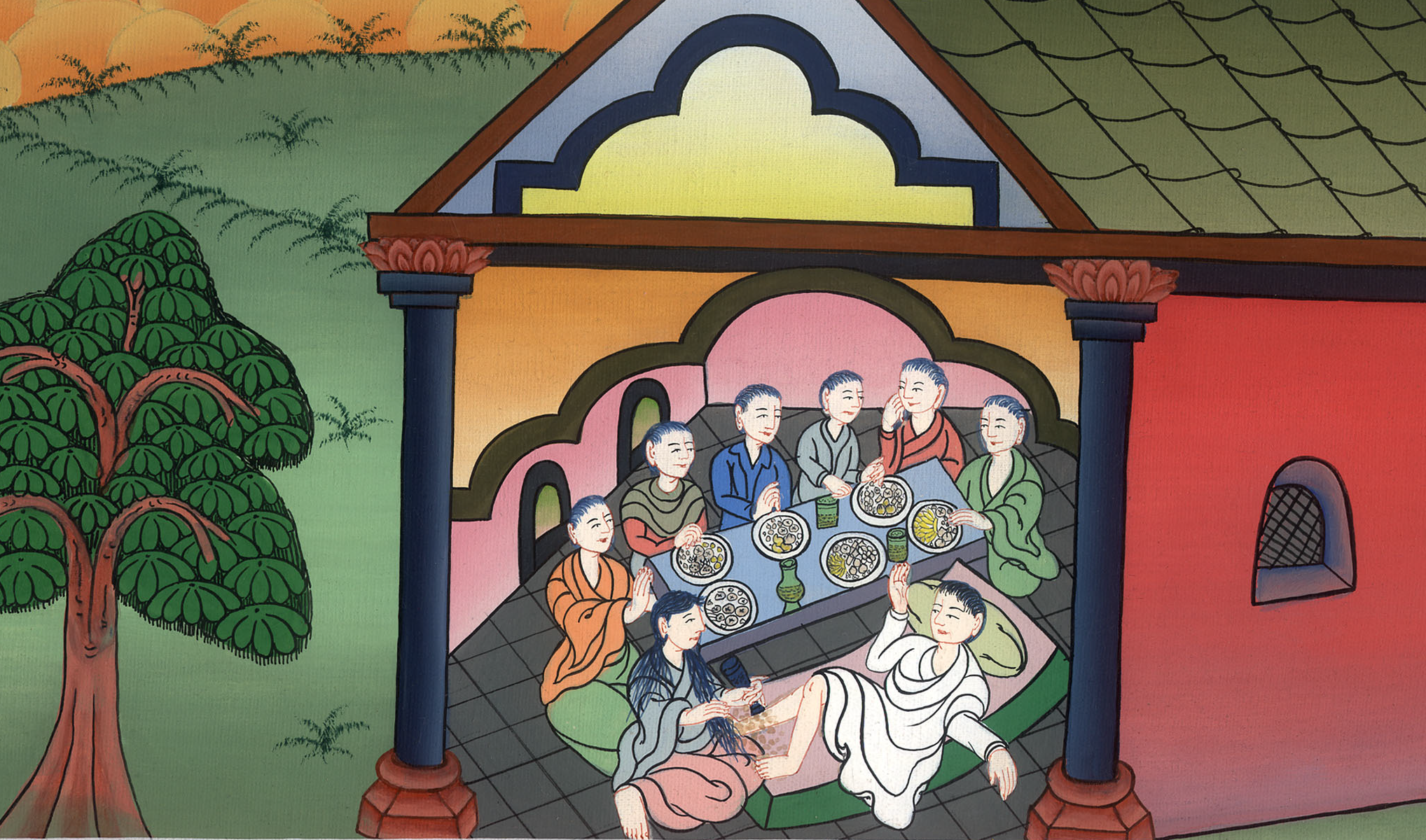 ལུ་ཀཱ 7:50